Wojewódzki Urząd Pracy w Lublinie Instytucja Pośrednicząca w ramach RPO WL 2014-2020Spotkanie dla Wnioskodawców W ramach Osi Priorytetowej 11 Włączenie społeczne Regionalnego Programu Operacyjnego Województwa Lubelskiego na lata 2014-2020, Działanie 11.4: „Aktywne włączenie w ramach Zintegrowanych Inwestycji Terytorialnych Lubelskiego Obszaru Funkcjonalnego’’ Konkurs zamknięty nr RPLU.11.04.00-IP.02-06-001/17 Lublin, dn. 07.12.2017
1
O czym należy pamiętać podczas wypełniania wniosku o dofinansowanie
CZĘŚĆ A. KRYTERIA OGÓLNE ZEROJEDYNKOWE
Zgodność projektu z zasadą równości szans kobiet i mężczyzn (na podstawie standardu minimum):

- należy zwrócić uwagę na uwzględnienie w treści projektu kwestii równościowych;
- analiza problemowa powinna umożliwiać odpowiedź na pytanie, w jaki sposób realizacja projektu – a szczególnie jego rezultaty i produkty – mogą wpływać na codzienne życie kobiet i mężczyzn;
- w analizie problemu istotny jest nie tylko stan bieżący, ale także poznanie jego przyczyn. Warto tutaj zwrócić szczególną uwagę na zjawiska czy trendy, które kształtują obecną sytuację kobiet i mężczyzn.
2
O czym należy pamiętać podczas wypełniania wniosku o dofinansowanie
Zgodność projektu z zapisami Szczegółowego Opisu Osi Priorytetowych RPO WL na lata 2014-2020: 
	- opisy powinny być zgodne z zapisami SZOOP RPO WL na lata 2014-2020 w zakresie typu projektu przewidzianego do realizacji w kontekście przedstawionej grupy docelowej zaplanowanej do udziału w przedsięwzięciu;- zaplanowana grupa docelowa do udziału w projekcie powinna być zgodna z wymaganiami typu projektu (np. projekt skierowany do osób z niepełnosprawnością, powinny one stanowić całość grupy docelowej we wniosku).
3
O czym należy pamiętać podczas wypełniania wniosku o dofinansowanie
CZĘŚĆ B.  KRYTERIA OGÓLNE PUNKTOWE

Adekwatność wskaźników (wskaźników rezultatu i produktu) do zadań i właściwego celu szczegółowego RPO WL:

- należy wybrać wszystkie adekwatne do zakresu rzeczowego projektu wskaźniki produktu i rezultatu określone w załączniku nr 4 do Regulaminu konkursu;
- należy wskazać wartości bazowe dla wskaźników rezultatu;
- należy prawidłowo opisać źródła i sposób pomiaru wybranych wskaźników;
4
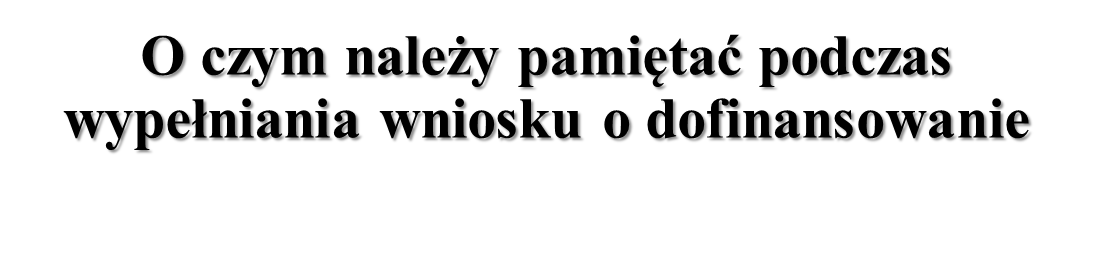 Charakterystyka grupy docelowej, tj. instytucji i/lub osób objętych wsparciem (liczebność, cechy specyficzne, status uczestników):

- należy dokonać pogłębionej charakterystyki potencjalnych uczestników projektu (np. wiek, status osoby bezrobotnej, fakt rejestracji w urzędzie pracy, sprofilowanie osoby bezrobotnej, kwalifikacje lub ich brak).
5
O czym należy pamiętać podczas wypełniania wniosku o dofinansowanie
Sposób rekrutacji (w tym kryteria i narzędzia rekrutacji, z uwzględnieniem zasady równości szans w szczególności kwestii zapewnienia dostępności dla osób z niepełnosprawnościami) c.d.:
- należy sprecyzować jakie ostateczne czynniki, w tym jaka liczba punktów zadecyduje o przyjęciu do projektu np.: niepełnosprawność, stopień niepełnosprawności, bezrobocie, płeć, wykształcenie, wiek. 
Nie należy zapominać o zaplanowaniu listy rezerwowej i opracowaniu zasad jej tworzenia.
6
O czym należy pamiętać podczas wypełniania wniosku o dofinansowanie
Opis zadań (zakres merytoryczny i organizacyjny), w tym uwzględnienie zasady równości szans:
- należy dopasować szkolenia i staże adekwatnie do potrzeb, możliwości i stanu zdrowia  grupy docelowej; 
- zadania powinny być dopasowane do typu projektu który został wybrany przez Wnioskodawcę do realizacji;
należy dokładnie określić warunki organizacyjne poszczególnych form wsparcia;


















- czas trwania wsparcia musi zostać oszacowany w sposób racjonalny i adekwatny do potrzeb
- jeśli na etapie pisania wniosku nie ma możliwości wskazania konkretnej tematyki szkoleń oraz programu staży, należy stworzyć ich przykładowy katalog
 - należy wskazać osobę odpowiedzialną za poszczególne zadania,
- należy podać termin realizacji zadań, czas trwania i miejsce prowadzenia zajęć, odbywania stażu,
- należy w opisie uwzględnić zadania realizowane przez ewentualnego partnera oraz zakres jego odpowiedzialności za poszczególne formy wsparcia.
7
O czym należy pamiętać podczas wypełniania wniosku o dofinansowanie
Opis zadań (zakres merytoryczny i organizacyjny), w tym uwzględnienie zasady równości szans c.d.:
- czas trwania wsparcia musi zostać oszacowany w sposób racjonalny i   adekwatny do potrzeb;
jeśli na etapie pisania wniosku nie ma możliwości wskazania konkretnej tematyki szkoleń oraz programu staży, należy stworzyć ich przykładowy katalog;
- zadania powinny być adekwatne do przedstawionych problemów oraz  celów projektu.
8
O czym należy pamiętać podczas wypełniania wniosku o dofinansowanie
Opis zadań (zakres merytoryczny i organizacyjny), w tym uwzględnienie zasady równości szans c.d.:
- należy wskazać osobę odpowiedzialną za poszczególne zadania;- należy podać termin realizacji zadań, czas trwania i miejsce prowadzenia zajęć, odbywania stażu;
- należy w opisie uwzględnić zadania realizowane przez ewentualnego partnera oraz zakres jego odpowiedzialności za poszczególne formy wsparcia.
9
O czym należy pamiętać podczas wypełniania wniosku o dofinansowanie
Budżet projektu:
Część finansowa jest niezwykle ważna w ubieganiu się o dotacje. Musi być wypełniona rzetelnie, wszystkie zawarte w niej informacje i prognozy muszą opierać się na dokładnych obliczeniach - wszystkie wyliczenia muszą być oparte o realne i rzetelne dane,  odzwierciedlające stawki rynkowe.
10
O czym należy pamiętać podczas wypełniania wniosku o dofinansowanie
Budżet projektu c.d.:
- nie należy zawyżać stawek wynagrodzenia i kosztów jednostkowych szkoleń; 
 Należy w sposób jasny i nie budzący wątpliwości uzasadnić konieczność poniesienia wskazanych w projekcie wydatków w oparciu o realne stawki wynagradzania i koszty jednostkowe szkoleń. Oceniający weryfikują określone rodzaje wsparcia pod kątem oferty dostępnej publicznie.
11
O czym należy pamiętać podczas wypełniania wniosku o dofinansowanie
Budżet projektu c.d.:
- należy poprawnie oznaczyć koszty związane ze środkami trwałymi     oraz cross-financingiem; 
- należy właściwie określić limit kosztów pośrednich; 
- należy wskazać  uzasadnienia wydatków pod budżetem.
12
Kwestie problemowe:Zgodnie z zapisami Wytycznych w zakresie realizacji przedsięwzięć w obszarze włączenia społecznego i zwalczania ubóstwa z wykorzystaniem środków Europejskiego Funduszu Społecznego i Europejskiego Funduszu Rozwoju Regionalnego na lata 2014-2020 (Podrozdział 4.6) OPS i PCPR nie wdrażają samodzielnie usług aktywnej integracji o charakterze zawodowym. Wdrożenie tych usług w ramach projektów ww. jednostek jest możliwe wyłącznie przez podmioty wyspecjalizowane w zakresie aktywizacji zawodowej, w szczególności:
13
a) PUP i inne instytucje rynku pracy, o których mowa w ustawie z dnia 20 kwietnia 2004 r. o promocji zatrudnienia i instytucjach rynku pracy, w szczególności w ramach Programu Aktywizacja i Integracja;b) CIS i KIS;c) spółdzielnie socjalne, o których mowa w ustawie z dnia 27 kwietnia 2006 r. o spółdzielniach socjalnych;d) organizacje pozarządowe, o których mowa w ustawie z dnia 24 kwietnia 2003 r. o działalności  pożytku publicznego i o wolontariacie.
14
Usługi aktywnej integracji o charakterze zawodowym w ramach projektów OPS lub PCPR, w myśl zapisów przedmiotowych Wytycznych, są realizowane:a) przez partnerów OPS lub PCPR w ramach projektów partnerskich;b) przez PUP na podstawie porozumienia o realizacji Programu Aktywizacja i Integracja, o którym  mowa w ustawie z dnia 20 kwietnia 2004 r. o promocji zatrudnienia i instytucjach rynku pracy i na zasadach określonych w tej ustawie;c) przez podmioty wybrane w ramach zlecenia zadania publicznego na zasadach określonych w ustawie z dnia 24 kwietnia 2003 r. o działalności pożytku publicznego i o wolontariacie;d) przez podmioty danej jednostki samorządu terytorialnego wyspecjalizowane w zakresie reintegracji zawodowej, o ile zostaną wskazane we wniosku o dofinansowanie projektu jako realizatorzy projektu.
15
Należy mieć na uwadze, że zgodnie z zapisami ww. Wytycznych (Rozdział 3) usługi aktywnej integracji to usługi, których celem jest m.in. odbudowa i podtrzymanie zdolności do samodzielnego świadczenia pracy na rynku pracy (reintegracja zawodowa). W ramach Działania 11.4 RPO WL na lata 2014-2020 organizację i finansowanie staży zawodowych w projekcie należy traktować jako usługę aktywnej integracji o charakterze zawodowym.
16
Realizacja projektu w partnerstwie oznacza konieczność zachowania wymogów dotyczących wyboru partnera określonych dla jednostek sektora finansów publicznych art. 33 ustawy wdrożeniowej
17
Celem projektu partnerskiego powinno być osiągnięcie znaczącej wartości dodanej poprzez podział realizacji zadań pomiędzy podmioty o różnorodnej specyfice, wypracowanie wspólnych rozwiązań problemów. Wszyscy partnerzy w projekcie powinni ingerować w przedmiot realizowanych zadań i z założenia są w stosunku do lidera równorzędnymi podmiotami, a lider i partnerzy powinni współpracować ze sobą na wszystkich etapach realizacji projektu.
18
Dla każdego uczestnika w projekcie może zostać zaplanowana forma wparcia np. w postaci szkolenia i/lub stażu uzależniona od indywidualnej diagnozy przeprowadzonej uprzednio przez Wnioskodawcę. Uwzględniając treść Wytycznych w zakresie realizacji przedsięwzięć z udziałem środków Europejskiego Funduszu Społecznego w obszarze rynku pracy na lata 2014 – 2020, osobom uczestniczącym w szkoleniach przysługuje stypendium w wysokości nie większej niż 120% zasiłku, o którym mowa w art. 72 ust. 1 pkt 1 ustawy o promocji zatrudnienia i instytucjach rynku pracy.
19
Przy wskaźniku Liczba osób zagrożonych ubóstwem lub wykluczeniem społecznym, które uzyskały kwalifikacje po opuszczeniu programu powinny zostać wykazane wszystkie osoby, które ukończą formy wsparcia prowadzące do nabycia kwalifikacji zgodnie z definicją zawartą w Wytycznych w zakresie monitorowania postępu rzeczowego realizacji programów operacyjnych na lata 2014 – 2020
20
DZIĘKUJĘ ZA UWAGĘWojewódzki Urząd Pracy w Lublinieul. Obywatelska 4www.rpo.lubelskie.pl/wup www.funduszeeuropejskie.gov.pl e-mail. punkt.konsultacyjny@wup.lublin.pl tel. 81 46 35 363
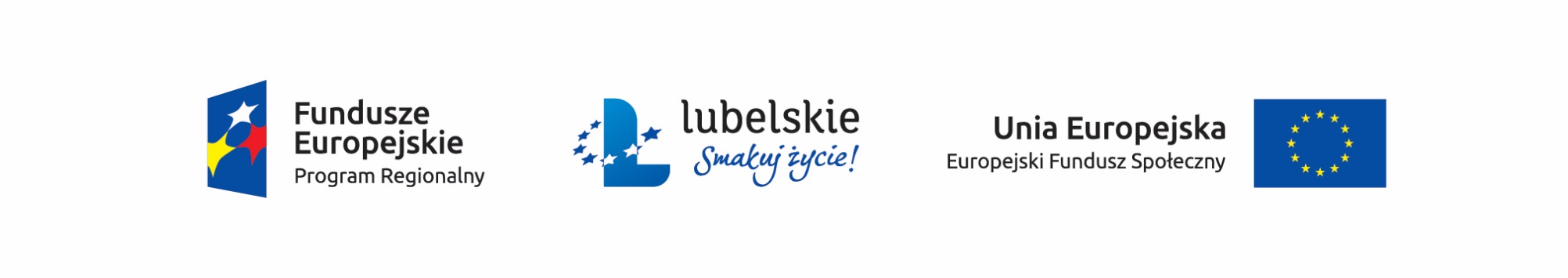 21